GlenwoodTitle IInformation for Families
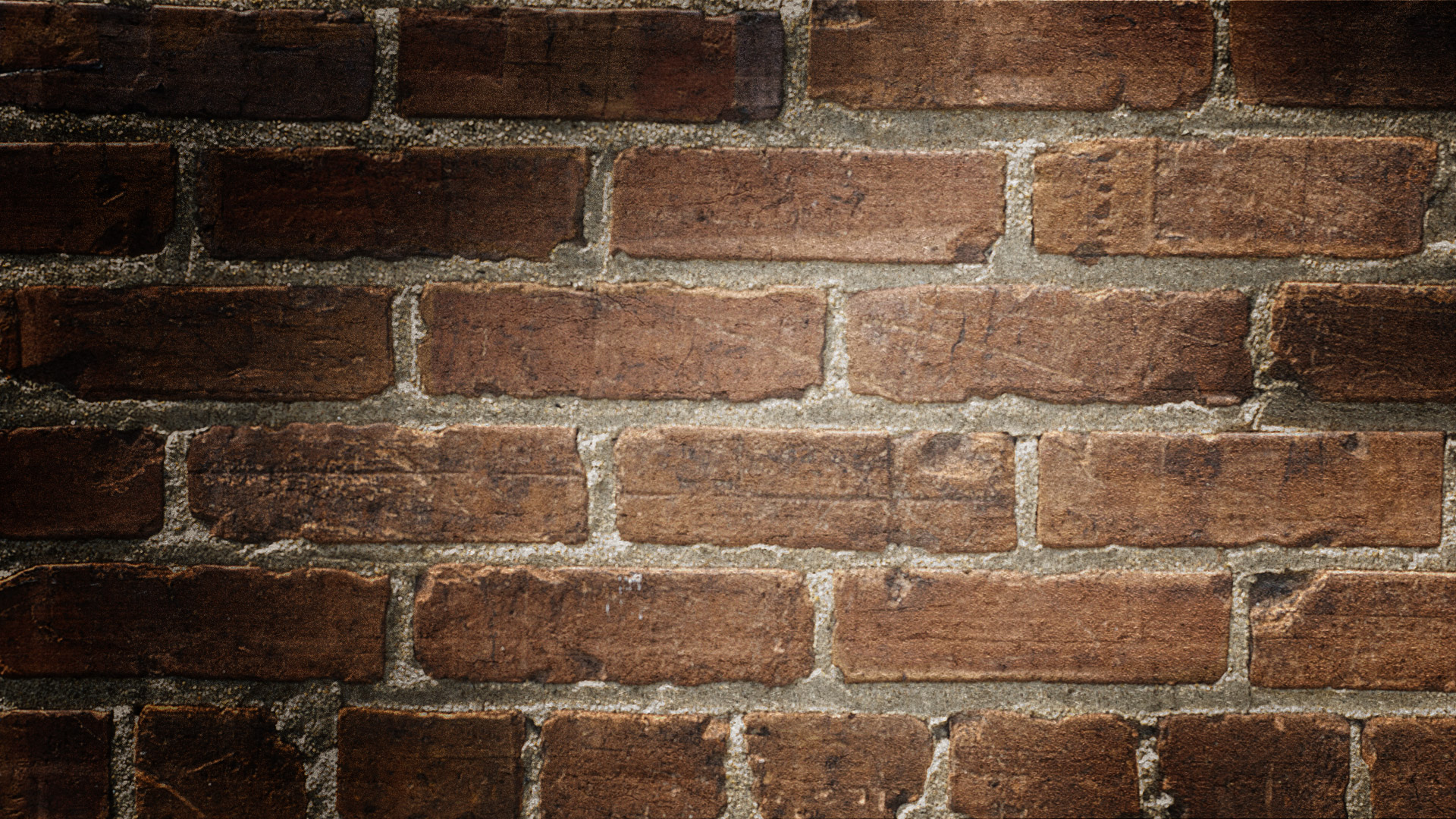 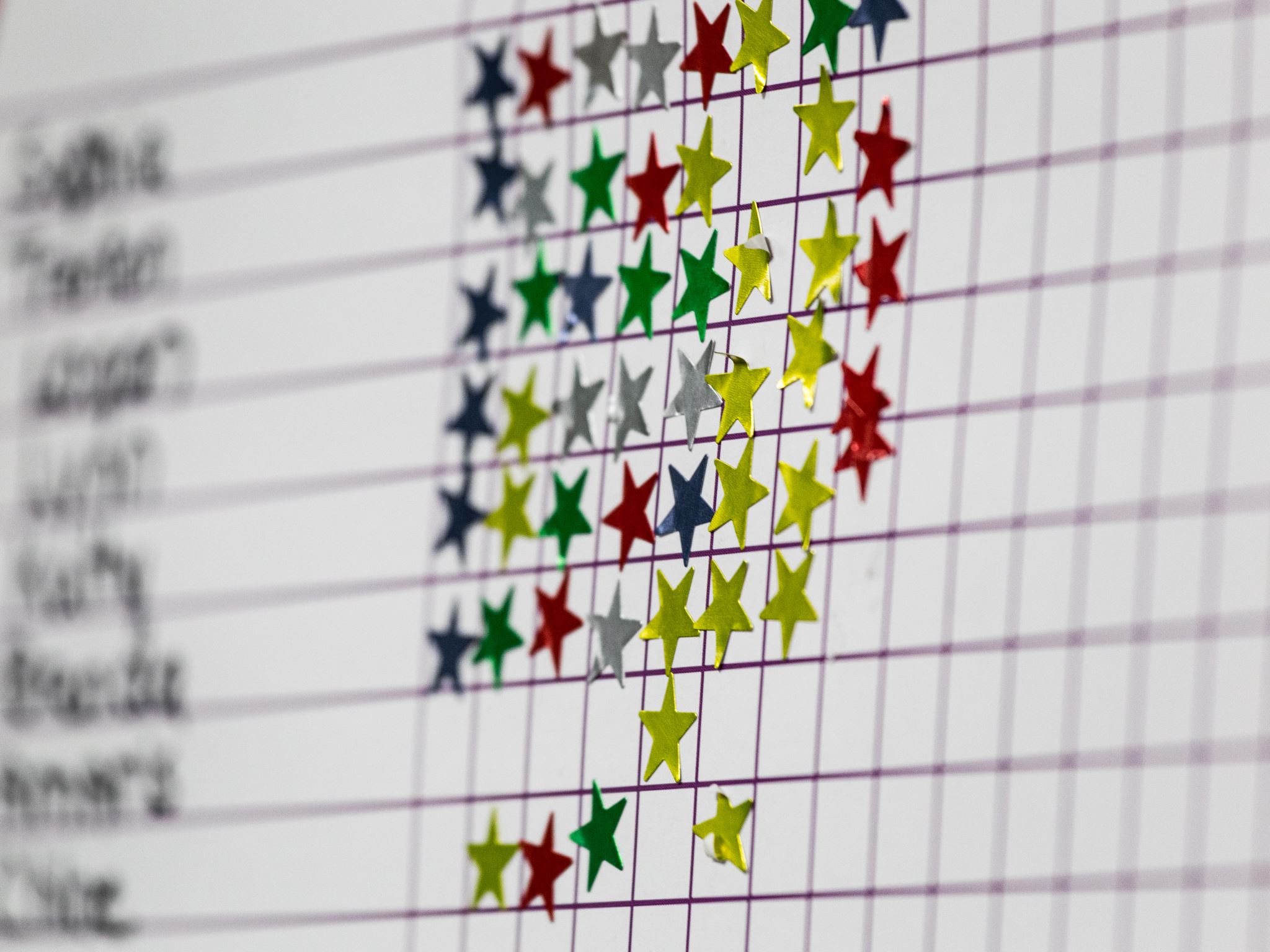 Attendance  in the Early Grades
https://www.youtube.com/watch?v=odFvX8wXLQE
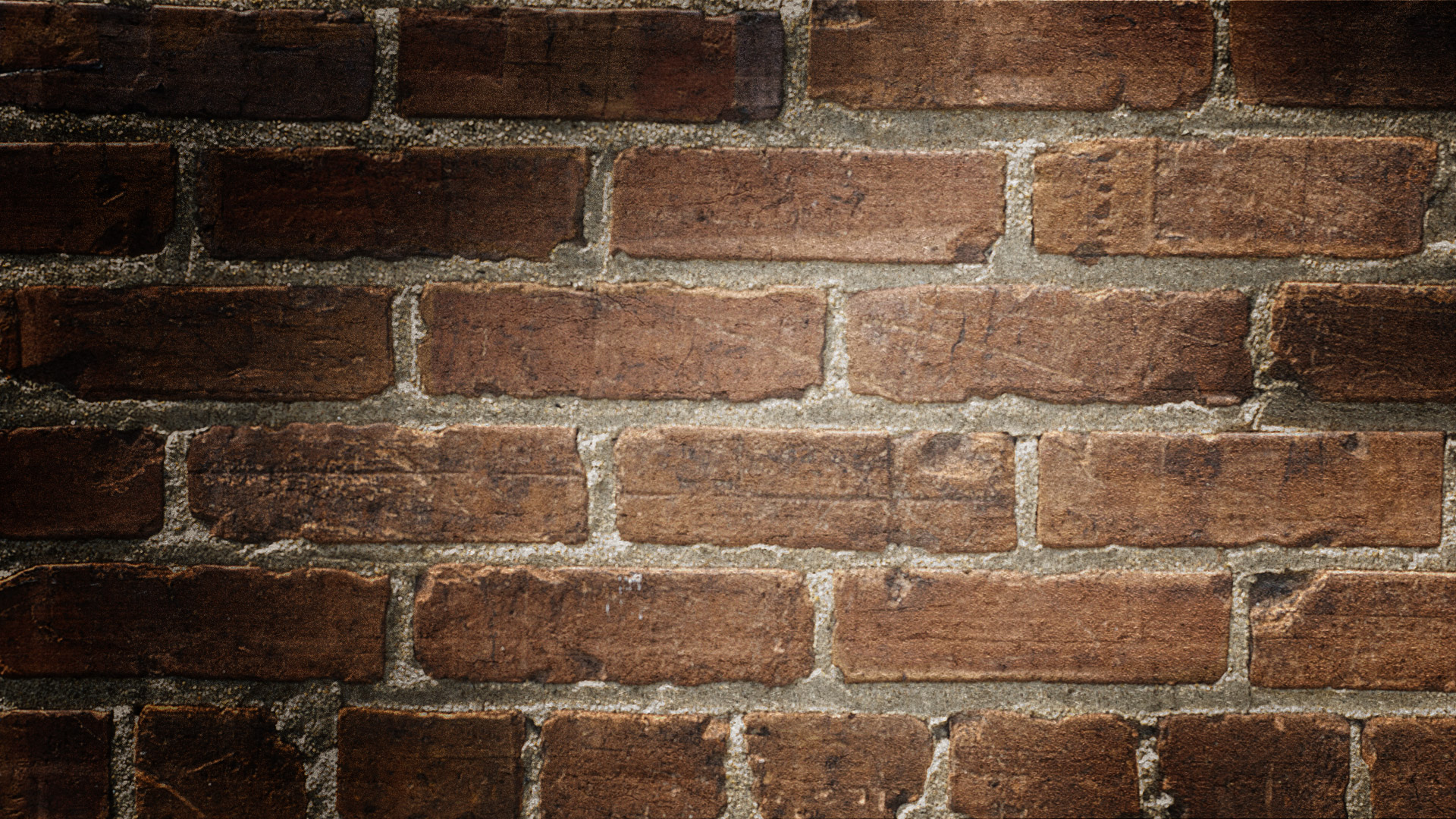 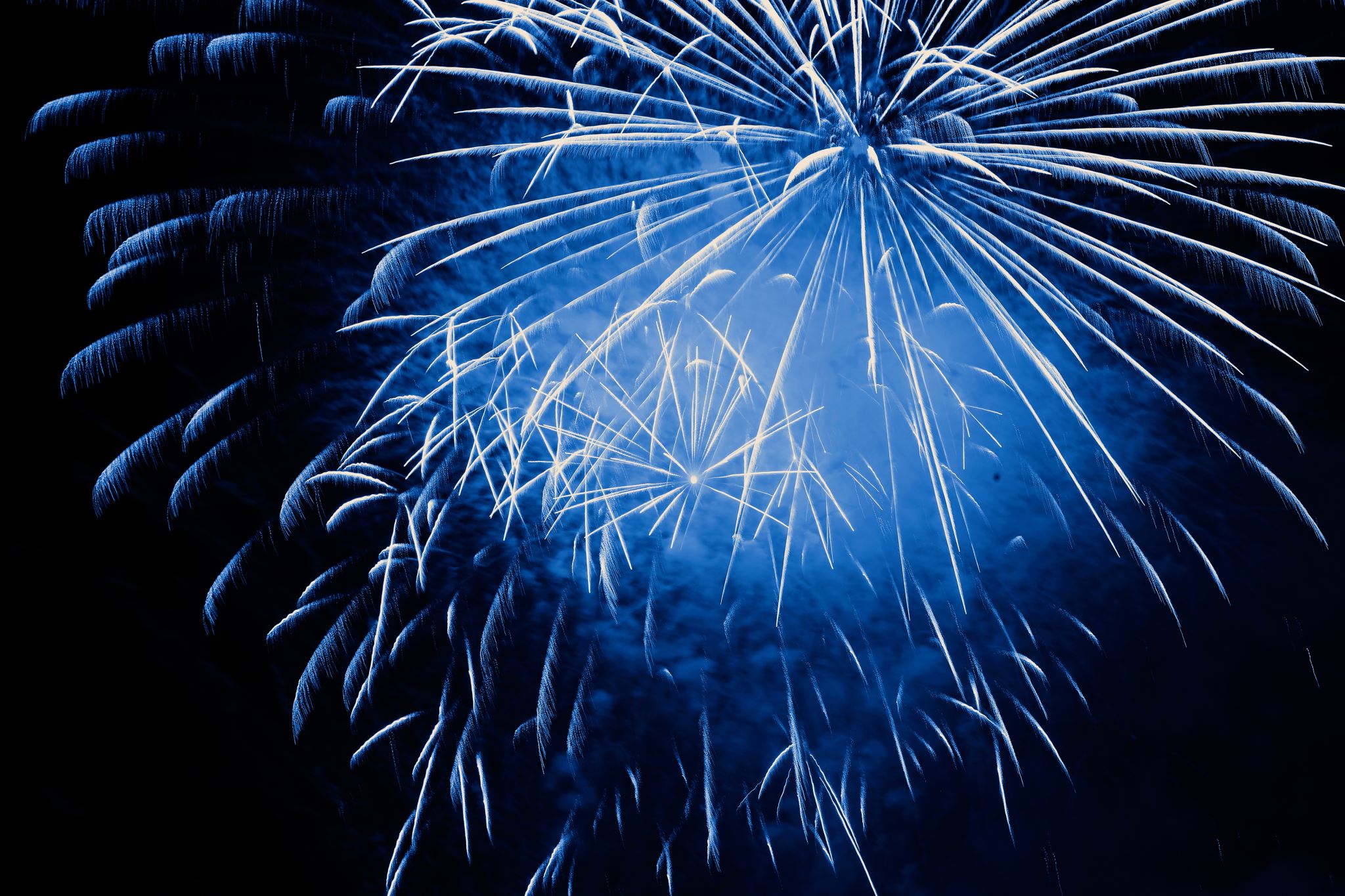 Perfect Attendance Celebrations
1st 9 Weeks—TailGate Celebration!
2nd 9 Weeks—Walking the “red Carpet”/Movie Night
3rd 9 Weeks—EGG Hunt/EGGSTRAORDINARY STEM Celebration 
4th 9 Weeks---Beach PARTy!!
Attendance STEPS:
Please turn in all notes within 3 days of Absence. (7 Parent Notes allowed, prior to Necessary Doctor’s notes)
STEP 1:  Automated Phone Call after 3 Unexcused Absences, along with phone call from our Family Resource Center Providing Support
STEP 2:  5 Unexcused Absences-SkyAlert Message, Mailed Letter, Meeting with Mrs. Boles and Attendance Contract Created,  Close Monitoring of attendance
STEP 3: 7 Unexcused Absences-Call From the School, Written notice to Attend District Truancy Meeting and ways to file for a Diversion
STEP 4: 10 Unexcused Absences-Truancy Petition Filed with the courts
Goals of Title I
* Increase academic achievement.

* Assist parents in understanding how
   their child is performing academically and 
   what our school can do to support 
   improved learning.
Title I funds are targeted to schools with a high percentage of students with lower socioeconomic data.

Approximately 4,800 schools receive Title I funds.

* Title I serves 12.4 million public school students.
[Speaker Notes: Last year, we came under the Title I umbrella for ORS.  This gives us extra funding for additional resources for our students like computers, books, classroom materials, and in some cases, even additional teachers.]
Assessments
Title I requires that students are tested in reading and math every year in grades 3-8.

Title I requires that students in grades 9-11 are   tested at least once in reading and math.

Students who are limited English Learners (ELL) are   tested in English proficiency to measure oral language, reading and writing skills in   English.
[Speaker Notes: At Glenwood, we follow the ORS assessment recommendations for reading and math.  You will learn more about ways we measure your child’s progress as we go throughout the year.]
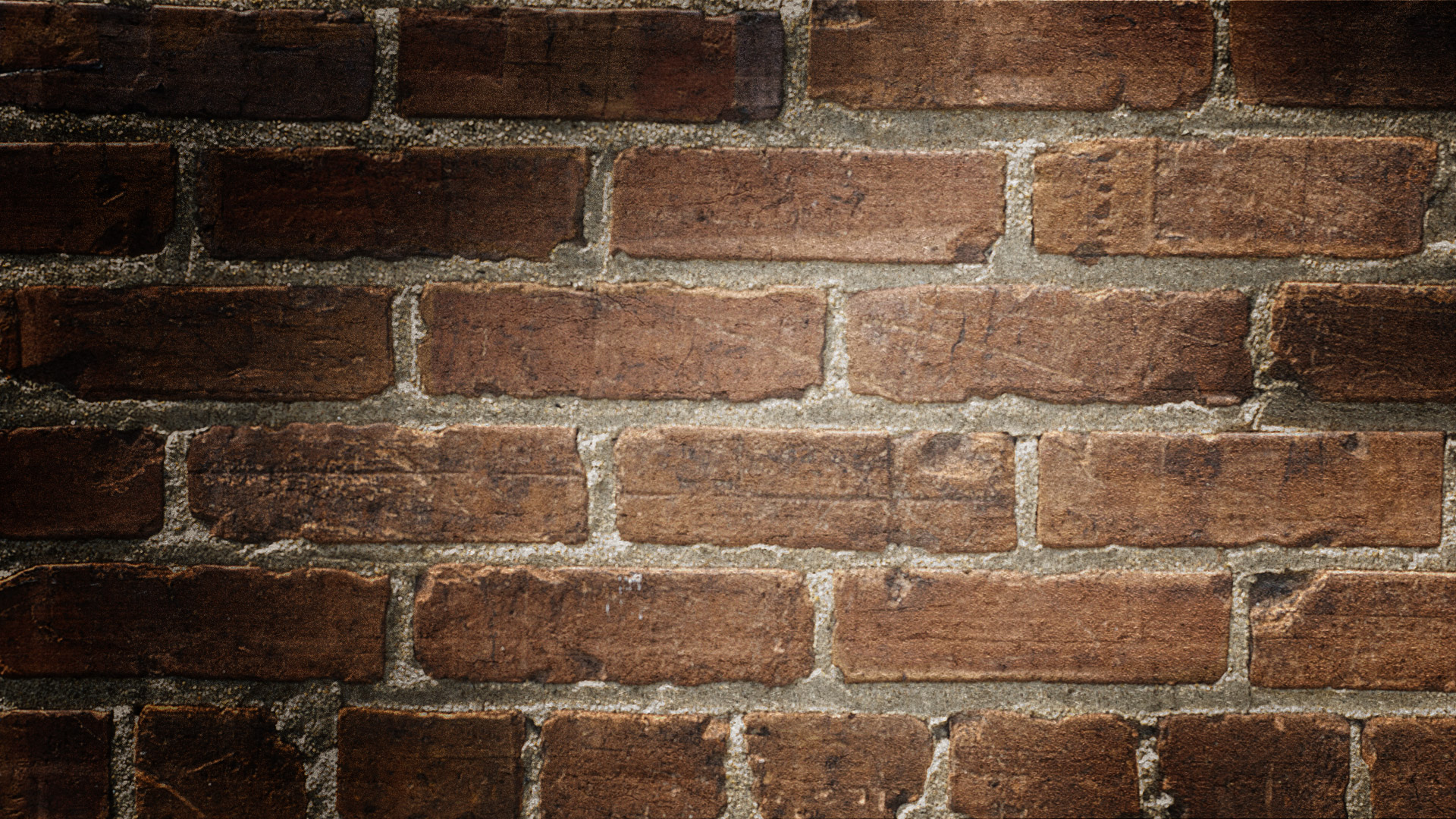 Parent Involvement Policy
Every Title I school must have a written parent  involvement policy, developed with and approved  by parents.   
It should spell out how parents will be involved in a meaningful way and updated as needed.
We are also rebuilding our PTO board, and have opportunities to serve on our STEM advisory council. 
WE VALUE YOUR INVOLVEMENT!
School Parent Compacts
*  Every Title I school must have a School Parent            
    Compact, developed with and approved by 
    parents.
*  Compacts describe how the school, students 
    and parents share responsibility for student 
    achievement.

Please watch your email this week for a chance to read and give feedback on our Parent Compact.
Support
We are here to partner with you! 
If you Need anything: 
Please reach out to your Child’s Teacher Or
Ginny Boles - vrboles@ortn.edu
Amelia Bell- Abell@ortn.edu
School Parent Compact School Responsibilities
At Glenwood, we are committed to helping all students achieve their potential as a learner.

 We commit to:
Provide high quality instruction in a safe learning  environment.
Communicate regularly with families regarding academic  and behavioral progress.
Provide parents with opportunities to volunteer  and participate in their child’s education. 
Develop community partnerships to increase  resources and opportunities for our students.
A few examples…
*  Parent conferences
*  STEM Night 
*  Intersession during Fall and Spring breaks
*  Class/grade level volunteer opportunities
*  Communication from teachers – newsletters, 
    emails, agendas, and planners.
*  Differentiation for all learners
*  Additional training for teachers
Attendance: Did you know?
A student is considered chronically absent if they miss only two days of school per month.  (Excused or Unexcused)
The National Center for Educational Statistics noted that the projections for student graduation from high school was strongly correlated to the days they missed in Kindergarten. 
Students who eventually dropped out of high school had missed significantly more days of school in first grade than their peers.